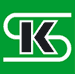 Stowarzyszenie Księgowych w Polsce
Biuro Zarządu Oddziału Okręgowego w Gdańsku
80-286 Gdańsk, ul. Jaśkowa Dolina 93
Stowarzyszenie współpracuje z organami władzy i administracji państwowej oraz z ogólnokrajowymi organizacjami, m.in. z:
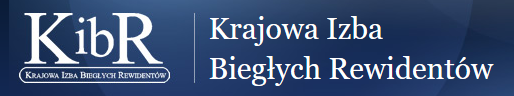 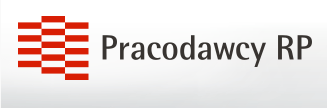 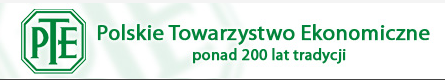 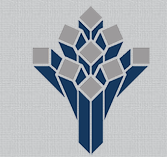 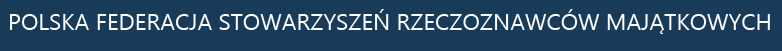 Federacja Stowarzyszeń Naukowo-Technicznych NOTTowarzystwo Naukowe Organizacji i Kierownictwa
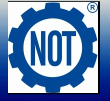 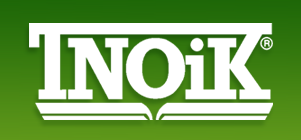 Współpraca międzynarodowa SKwP:
od 1989 r. członek Międzynarodowej Federacji Księgowych (IFAC) z siedzibą w Nowym Jorku (pozarządowa organizacja non-profit skupiająca 156 organizacji zawodowych księgowych ze 114 krajów świata)
współpraca z Fundacją Międzynarodowych Standardów Sprawozdawczości Finansowej (IFRS Foundation) z siedzibą w Londynie (organizacja pozarządowa, której celem jest przede wszystkim opracowywanie, zgodnie z interesem publicznym, wysokiej jakości, zrozumiałych i możliwych do wyegzekwowania globalnych standardów rachunkowości MSSF)
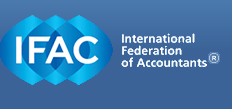 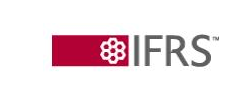 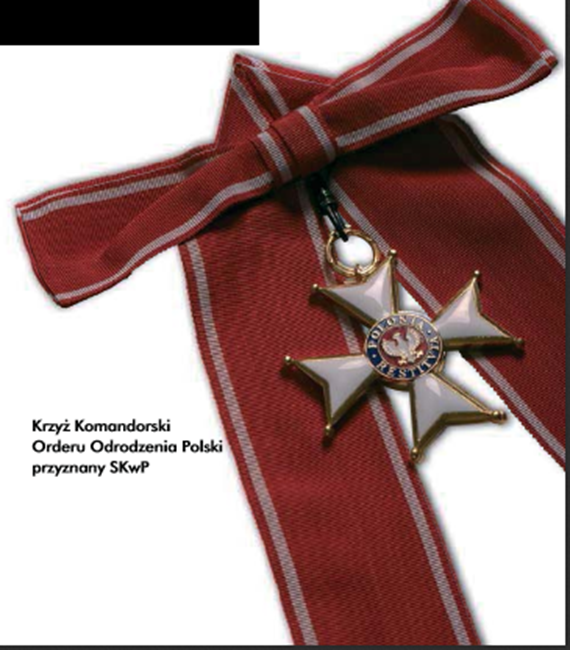 Ideą Stowarzyszenia jest
aby zawód księgowego był zawodem zaufania publicznego, bowiem jego rzetelne i etyczne wykonywanie ma wpływ na bezpieczeństwo obrotu gospodarczego
Oferta edukacyjna SKwP
SKwP spełnia Międzynarodowe Standardy Edukacji.
Kilkadziesiąt tysięcy osób rocznie podnosi swoje kwalifikacje i aktualizuje wiedzę, m.in. na certyfikowanych szkoleniach: 
przygotowujących do zawodu księgowego (około 43 tys. osób rocznie), 
doskonalących kwalifikacje (ponad 45 tys.), oraz 
uczestnicząc w odczytach, seminariach, konferencjach (ponad 12 tys.)
Cztery poziomy kształcenia: I. Księgowy II. Specjalista ds. rachunkowości III. Główny księgowy IV. Dyplomowany księgowy
„Kodeks zawodowej etyki w rachunkowości"
“(…)  do najcenniejszych walorów, niezależnie czy mówimy o firmie, organizacji czy jednostce ludzkiej, należy reputacja i prestiż. Stąd też zdobycie i utrzymanie dobrej opinii jest jednym z najważniejszych zadań, jakie powinniśmy stawiać przed sobą każdego dnia, bez względu na wykonywany zawód, zajmowane stanowisko czy pozycję społeczną”
Każda osoba zajmująca się rachunkowością, jak również jednostka prowadząca rachunkowość lub zajmująca się usługowym jej prowadzeniem i postępująca zgodnie z zasadami zawartymi w „Kodeksie zawodowej etyki w rachunkowości", może zostać jego sygnatariuszem;
uzyska wówczas prawo do informowania o tym fakcie swoich partnerów i klientów, dla których bycie sygnatariuszem „Kodeksu zawodowej etyki w rachunkowości" będzie rękojmią rzetelnego i etycznego działania.
Działalność wydawnicza
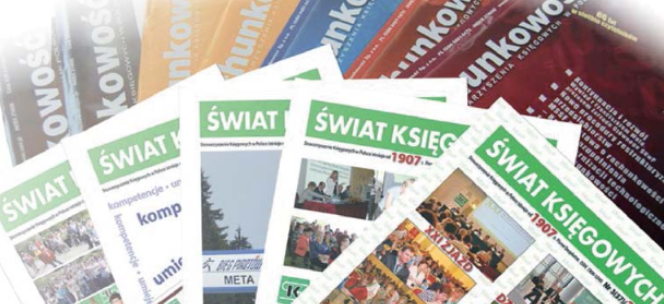 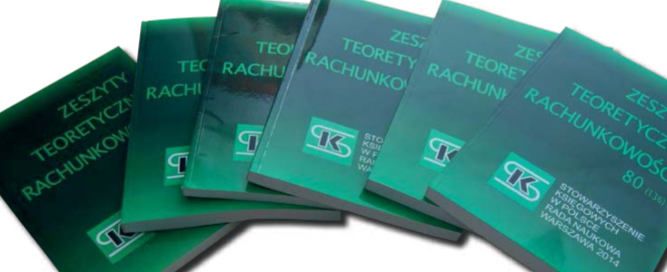 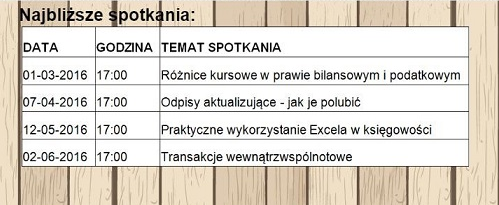 Zapraszamy do współpracySKwP o/Gdańskul. Jaśkowa Dolina 93tel. 58 341 25 30